DirectX graphics development with Visual Studio 2012
Rong Lu
Program Manager, Visual C++ team
2-032
Agenda
Build DirectX apps for Windows 8
Visual Studio 2012 for DX developers
Demos
Windows Phone 8 DX development
Q&A
Windows 8 for developers
Desktop apps
Windows Store style apps
XAML
DX
View
HTML
JavaScript
C#
VB
HTML/CSS
C
C++
Model Controller
JavaScript
C
C++
C#
VB
WinRT APIs
System Services
Communication
 & Data
Graphics & Media
Devices & Printing
Application Model
Windows Kernel Services
.NET  SL
Internet Explorer
Win32
Kernel
Why use DirectX?
Windows 8 for DirectX developers
Windows 8 DirectX app scenarios
Map mashups, visualization, data-mining, medical imaging, games…

Build DirectX app for Windows 8
Everything you need to create amazing apps
Direct3D 11.1 is fully supported in Windows Store style apps and desktop apps
Visual Studio tooling
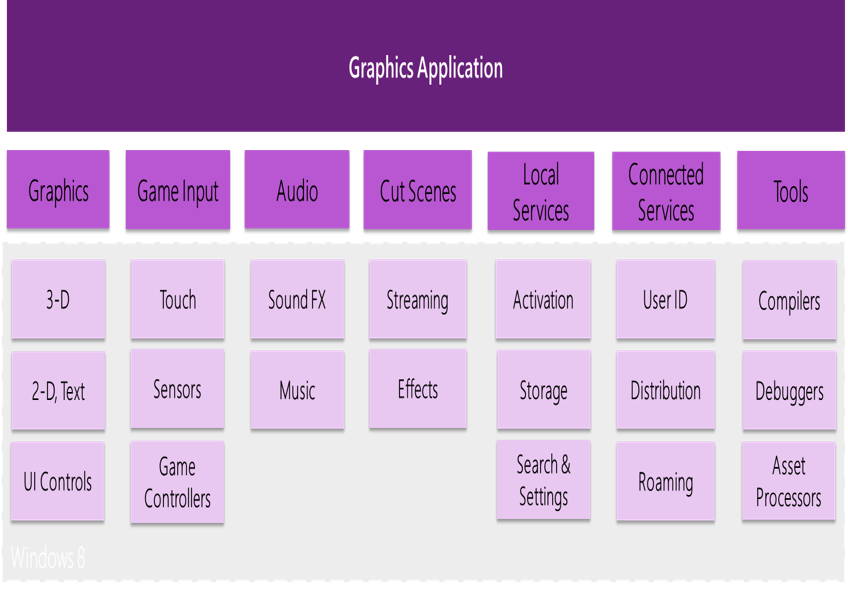 First glance at a D3D app in 
Visual Studio 2012
Demo
Project/item template
Project template
Direct3D App
Direct2D App (XAML)
Item template
Compute shader
Domain shader
Geometry shader
Hull shader
Pixel shader
Vertex shader
HLSL Header
3D Scene (.fbx)
Visual Shader Graph (.dgsl)
HLSL editor and compilation
HLSL editor keyword  colorization
HLSL compilation built into VS
Shader property setting in VS
Explore and debug a DirectX app with Visual Studio 2012
Demo
Image/texture editor
32-bit!
Channels!
Paint tools
Filters
Modern image formats
PNG, JPG, GIF, BMP, TIFF
Direct Draw Surface (DDS)
MIP maps
Model/mesher viewer
Inspect models
FBX, X, OBJ
Camera controls
Experiment & learn
Create Basic shapes
Transforms (e.g., scale)
Graphics debugger
D3D10/D3D11/D3D11.1
Event history
Pixel history
Call stack
Object table
Object visualization
Custom events
Design a pixel shader visually using Shader designer
Demo
Shader designer
Visual designer
Intermediate rendering
Real-time rendering
Apply to models
Export to HLSL
Interoperate to innovate and inspire
XAML app with DirectX surface
SurfaceImageSource
Large scale DirectX graphics 
VirtaulSurfaceImageSource
DirectX app with XAML controls
SwapChainBackgroundPanel
Windows Phone 8 DX development
Direct3D App
C++
XAML App
C# / VB
Direct3D is a key scenario on Windows Phone 8
Visual Studio DX development for Phone
New Templates
D3D App, D3D with XAML app
Mesh Viewer
Texture editor
HLSL editor
Shader designer
Direct3D
Interop
C++
Reuse
Windows Phone 8 API Set
Common
.NET FX
Graphics
Audio
Media
CoreCLR
Networking
Input
File System
Commerce
Base Types
Sensors
Summary: Visual Studio 2012 for DX developers
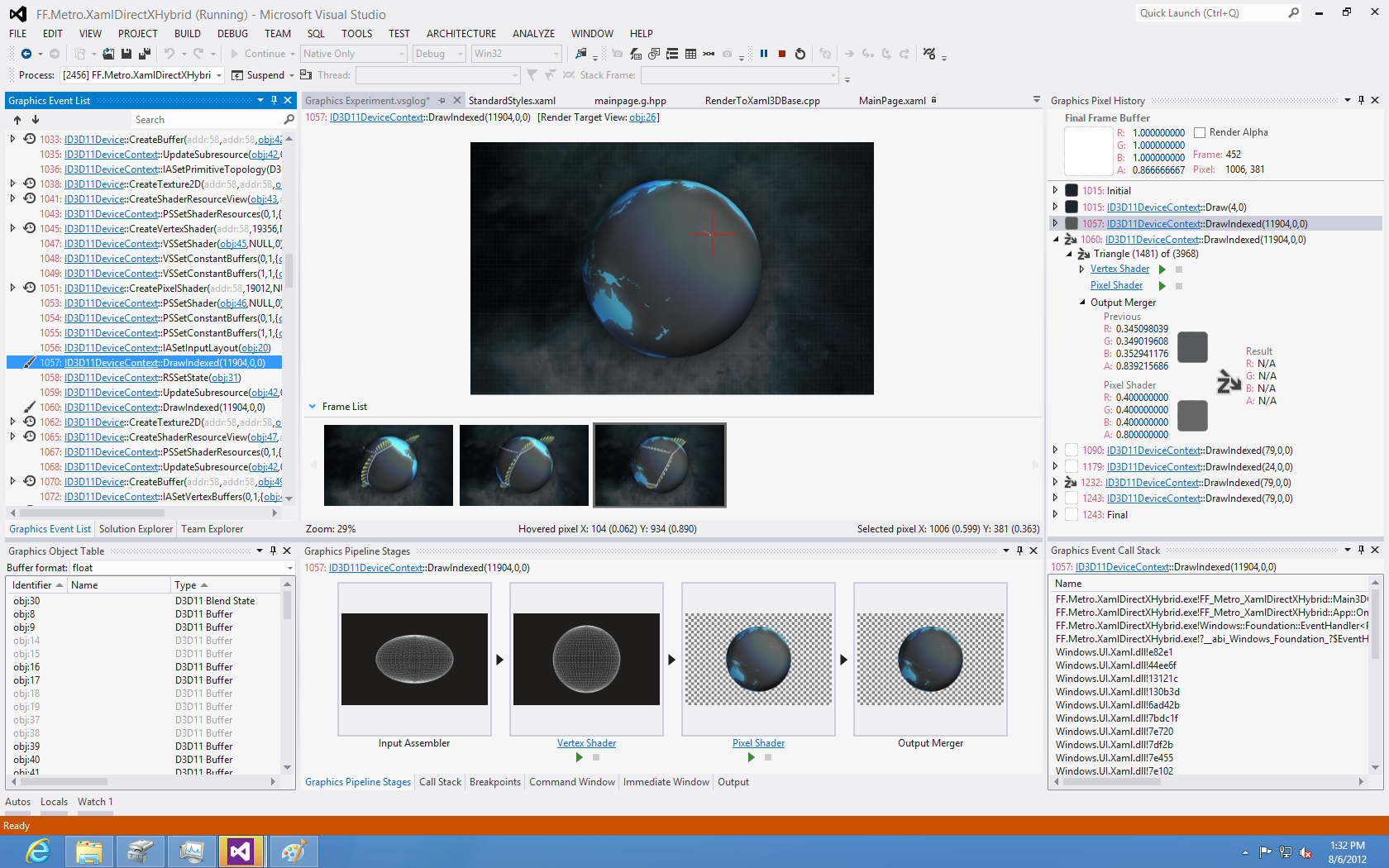 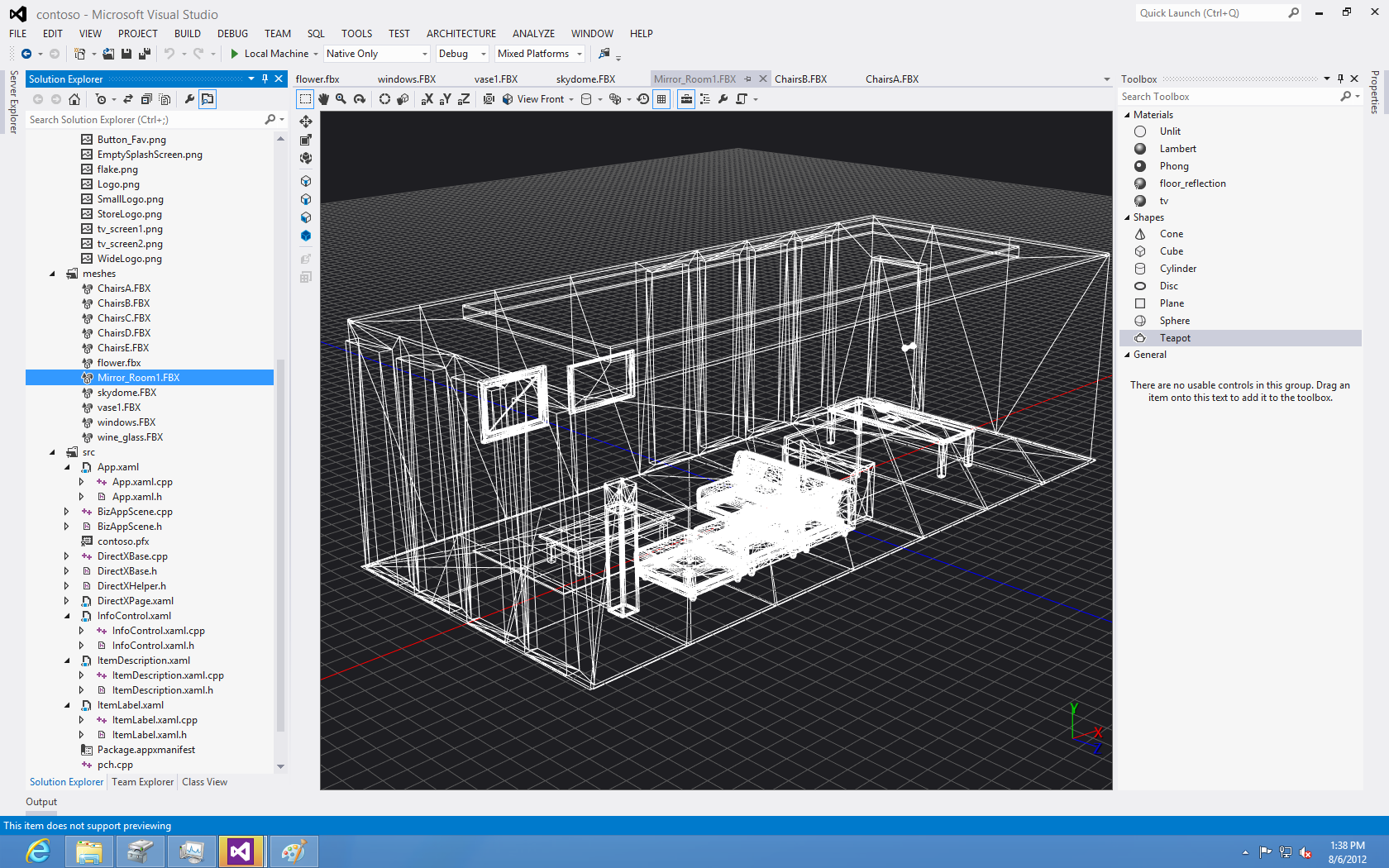 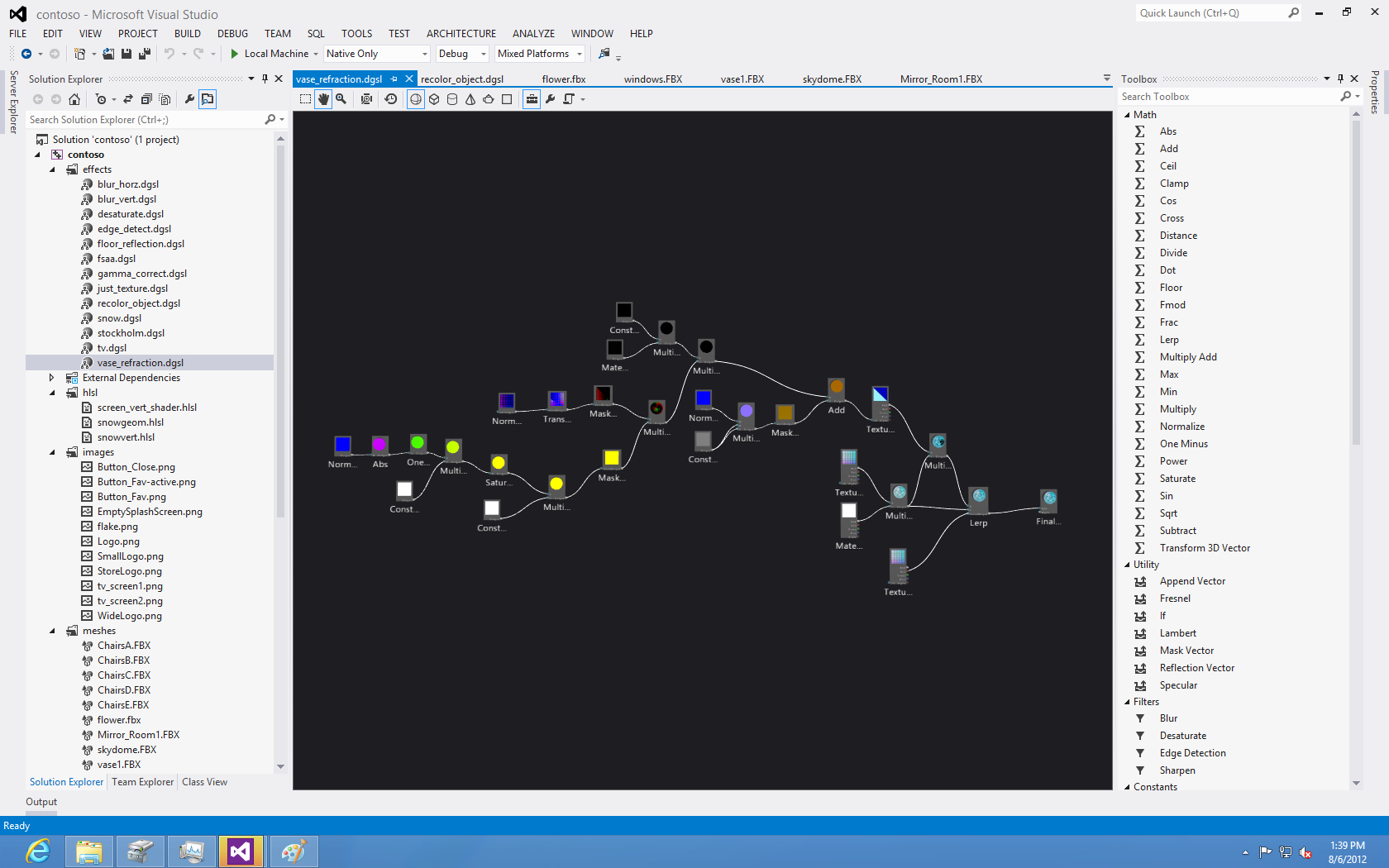 Models/mesh viewer
Design Pixel Shaders
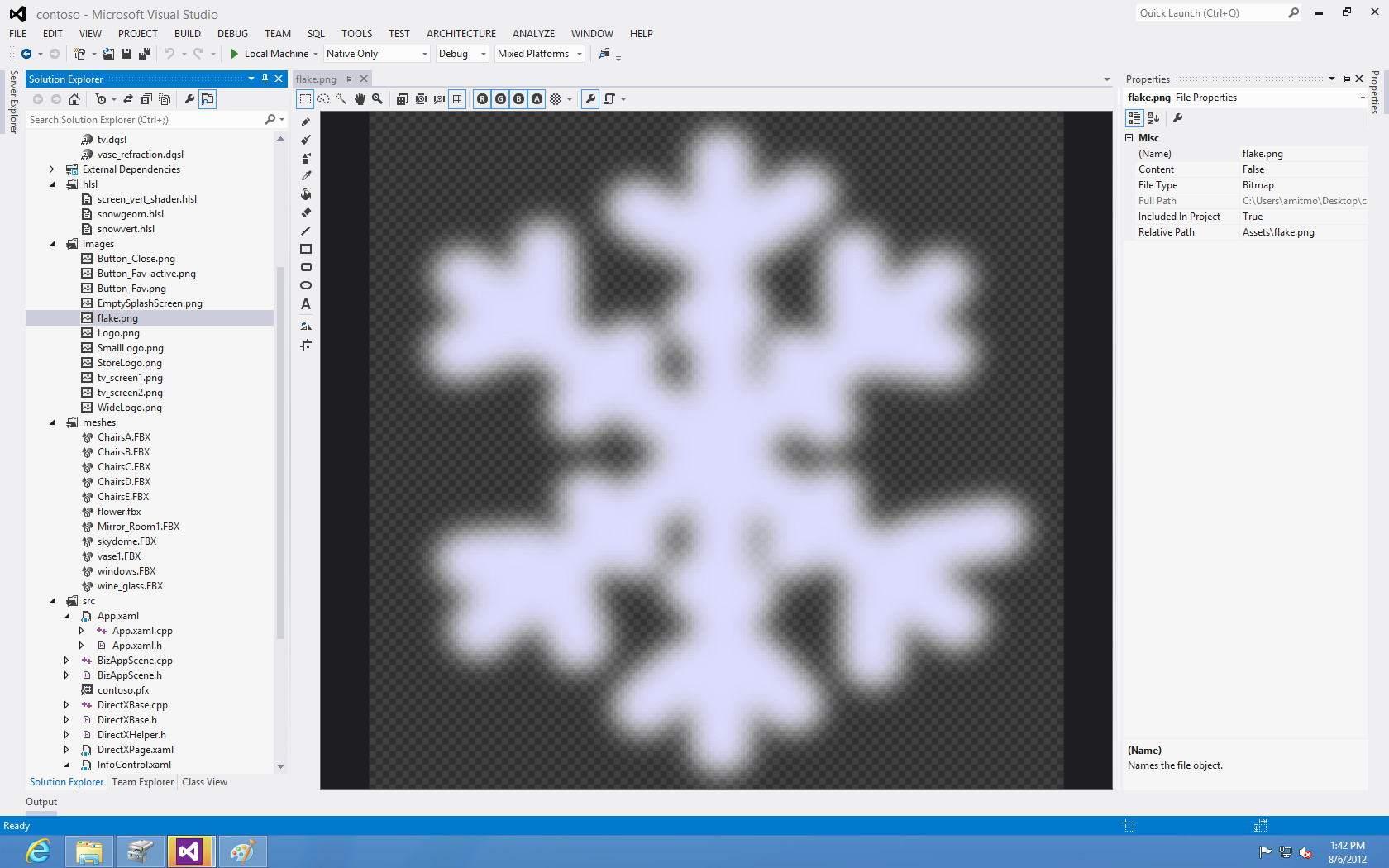 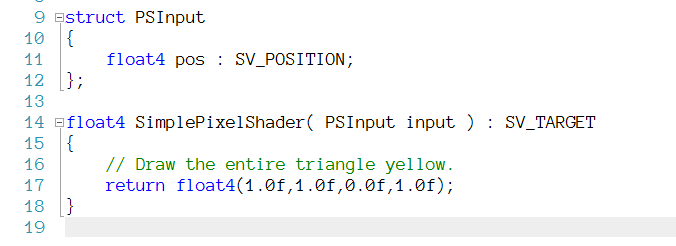 Image/texture Editor
Graphics debugging
HLSL editor
Q&A
Send mail: ronglu@Microsoft.com
Find me at Visual Studio booth 
Today after the session until 6pm
Thur 3-5:15 PM / Friday 2-3:30 PM
Related Sessions
10/31, 11:15–12:15 > 3-013 It’s all about performance: Using Visual C++ 2012 to make the best use of your hardware (Jim Radigan, Don McCrady)
10/31, 11:45–12:45 > GIA1 Key Technologies for Graphics-Intensive Apps & Case Study 1 (Shai Hintz)
10/31, 15:30–16:30 >2-006 What’s new in VS2012 (Orville McDonald)
10/31, 15:30–16:30 > GIA2 Key Technologies for Graphics-Intensive Apps & Case Study 2 (Phil Napieralski)
11/1, 8:30–9:30 > FUN26 Performance in Windows Store apps built using DX and C++ (Max McMullen)
11/1, 14:30–15:30 > GIA4 Chalk Talk–Gaming and Graphics-Intensive Apps (many speakers..)
11/1, 16:15 – 17:15: WP310 Native C/C++ Game Development (Sam George)
Resources
DirectX Contactdxbuildqa@microsoft.com 
Docs to read
Create your first Windows Store app using DirectX
How to set up your DirectX Windows Store app to display a view
Developing Marble Maze, a Windows Store game in C++ and DirectX
DirectX and XAML interop (Windows Store apps using C++ and DirectX)
Debugging and testing apps
Please submit session evals on the Build Windows 8 App or at http://aka.ms/BuildSessions
Got Feedback?
If you have used Visual Studio 2012 to write apps in C++, we would like to learn about your experience and get your feedback. 

Please Come to: Bldg. 92, Conference Room 2021 (Contact Reception) on 
Wednesday, Oct. 31st, 3PM - 6PM
Thursday, Nov. 1st, 3PM – 6PM
Contact 
Sumit.Kumar@Microsoft.com